Seminario NAIC/ASSAL/SVS
Regulación & Supervisión DE Conducta DE MERCADO
Gestión 
de Queja
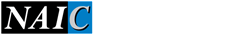 © 2014 National Association of Insurance Commissioners
Gestión DE QUEJA
Revisaremos los siguientes puntos:
Tramitación de la queja como Elemento Clave de la Protección al Consumidor
Estructura de agencia para esta función (usando como ejemplo el Departamento de Seguros de California- CDI por sus siglas en inglés)
Descripción general del proceso en California
Como usamos la información de queja del consumidor
Descripción general de nuestros resultados para 2012 – 2013
2
Gestión de queja - Elemento Clave de la Protección al Consumidor
3
Focalizándose En los consumidores
Declaración de la Misión de CDI:
Actuamos para asegurar mercados vibrantes en los cuales las aseguradoras cumplan sus promesas y donde la salud y la seguridad económica de las personas, de las familias y de los negocios están protegidos.
Metas Operacionales para Apoyar la Misión:
Juntos ofrecemos un servicio de excelencia, justo y proactivo.
4
Focalizándose En los consumidores
Gestión de Quejas y Preguntas de los Consumidores:

Realizado diariamente por el personal del Servicio al Consumidor de la CDI.
La forma más directa en la cual el CDI entrega protección al consumidor.
A menudo el publico solo contacta al CDI – su satisfacción es importante.
5
ESTRUCTURA organizacional DE LA CDI PARA GESTION DE QUEJAS
6
DIVISIÓN DE SERVICIOS AL CONSUMIDOR DEL CDI
Nuestros representantes de servicios al consumidor tienen un promedio de 15 años de experiencia en la Industria de Seguro en lo relativo a quejas, suscripción, calificación y ventas.
7
Oficina de Comunicación AL Consumidor
38 empleados que gestionan un conjunto de preguntas y quejas en todas las líneas de negocios de seguros
Responden llamadas a través de nuestra línea de teléfono gratis 
Provee de personal a nuestro mesón de atención de público
Responde preguntas recibidas vía internet
Provee asistencia en el idioma principal del consumidor (más de 140 idiomas disponibles)
Provee asistencia a personas sordas vía línea telefónica TDD
8
OFICINA DE SERVICIOS DE QUEJAS
29 empleados gestionan quejas escritas de consumidores relativas a temas de siniestros contra compañías de seguros
Las quejas cubren todas las líneas de negocios de seguros salvo las de seguros de salud
Las quejas más comunes son demoras en pagos, demoras en el contacto por parte de la aseguradora, insatisfacción por la cantidad pagada por un siniestro, y negación de siniestro.
9
OFICINA DE QUEJAS DE SALUD
19 empleados gestionan todas las quejas escritas de consumidores relativas a temas de siniestros que involucran seguros de salud
Provee asistencia y expertise al responder preguntas generales sobre seguros de salud
Las quejas más comunes incluyen demoras en la gestión o en el pago, negación de siniestros – especialmente debido a falta de necesidad de atención médica y a la naturaleza experimental del tratamiento, bajo pago de siniestros, explicaciones confusas de como fueron calculados los beneficios
10
OFICINA DE SERVICIOS DE CALIFICACIÓN  Y SUSCRIPCIÓN
23 empleados gestionan quejas escritas de consumidores relativas a todas las líneas de seguros contra compañías de seguros y agentes y corredores, tales como:
Quejas de Calificación – costo del seguro
Quejas de suscripción – cancelación, no-renovación, aceptabilidad
Quejas sobre ventas y servicios – problemas de facturación, falla al procesar solicitud de cambios de pólizas, prácticas de ventas
11
FUNCIONES ADICIONALES PARA TRAMITACIÓN DE QUEJAS POR PARTE DEL PERSONAL
Personal para centros de asistencia al consumidor después de desastres naturales, tales como incendios forestales y terremotos
Ayudar al desarrollo de materiales de educación de seguros disponibles para el público general por parte del CDI
Actúa como recurso técnico para otras áreas del CDI
12
DESCRIPCIÓN GENERAL DE La GESTIÓN DEL PROCESO DE QUEJAS
13
ETAPA 1 – EL consumidor contacta AL cdi POR ayuda
El consumidor llama a la línea de teléfono gratis del CDI; o
El consumidor envía consulta vía “Contáctenos” en el sitio web del CDI en www.insurance.ca.gov; o
El consumidor presenta un Formulario de Solicitud de Ayuda, que contiene los detalles de la queja.
	
	Si las consultas no pueden ser respondidas por el teléfono y por el “contáctenos” sin requerir hechos adicionales e investigación, se le solicitará al consumidor que envíe un formulario de Solicitud de Asistencia (FSA).
14
Formulario de solicitud de asistencia (fsa)
Recopila información de contacto para el consumidor
Recopila información sobre el problema o cuestión del consumidor
Recopila información sobre la compañía de seguros o agente/corredor implicado
Recopila información de identificación, como número de póliza o número de siniestro
15
ETAPA 2 – CDI RECONOCE EL contacto
Formularios (FSA) son revisados y asignados a la oficina apropiada dependiendo del tema, si es que está bajo la jurisdicción del CDI
Si está bajo la autoridad de otra agencia, se deriva el asunto
CDI envía al consumidor un carta de acuso de recibo señalando al consumidor lo que puede esperar 
El personal asignado contacta al consumidor si se necesitan detalles adicionales
16
ETAPA 3 – CDI contacta A LA compañía DE SEGUROS
El CDI envía copia de la queja a la compañía de seguros, agente o corredor y exige una respuesta detallada
El CDI solicita a la compañía que entregue copia completa del archivo de la suscripción o del siniestro presentado para que las respuestas puedan ser verificadas
17
Etapa 4 - investigación
El CDI analiza la respuesta de la compañía de seguros
La información entregada es revisada para verificar cumplimiento con las leyes y regulaciones, y disposiciones de la póliza
Una revisión regulatoria es llevada a cabo para determinar si la compañía violó las leyes de California
El CDI determina si la compañía gestionó apropiadamente la situación del consumidor
18
etapa 5 – resolución de queja
El CDI se comunica con la compañía de seguros para obtener una solución para el consumidor si la compañía no ha actuado apropiadamente
El consumidor es notificado del resultado de la investigación
La compañía de seguros es notificada por escrito del resultado de la queja – justificada, no justificada, cuestión del hecho – y de violaciones a la ley
19
ETAPA 6 – Seguimiento de los progresos y resultados – Un proceso CONTÍNUO
Se usa la aplicación del software Oracle para hacer seguimiento a las quejas desde su recepción hasta la resolución final
Personal asignado actualiza registros a medida que el trabajo prosigue
El sistema ayuda a la gerencia a analizar el período de tiempo necesario para resolver y cerrar las quejas, e identificar áreas a mejorar
20
ETAPA 7 – SEGUIMIENTO DE CONTACTO con el CONSUMIDOR
Encuestas de satisfacción del consumidor son enviadas después que el caso de queja es cerrada
Los resultados son tabulados y analizados
Usado por la gerencia del CDI para identificar necesidad de capacitación del personal o para procesos de mejora en general
Actuales índices de satisfacción, basados en encuestas entrantes es del 66%
21
ETAPA 8 – otros usos PARA LA      información DE QUEJA
Estudio Anual de Queja del Consumidor – publicado en el sitio web; entrega información sobre el número de quejas justificadas para el año por compañía, y permite a los consumidores comparar el desempeño entre compañías
Análisis de Mercado – Datos de Quejas, patrones y tendencias analizadas y utilizadas por el CDI para ayudar a priorizar a las compañías para llevar a cabo los exámenes de conducta de mercado
22
cuantificando el impacto de la función de ayuda del CDI
23
Resultados – 2012 and 2013
2012
Llamadas recibidas – 169.775
Casos de queja abiertos    – 34.554
Casos de queja cerrados      – 33.643
Dólares recuperados para consumidores – US$55.069.451
2013
Llamadas recibidas – 167.448
Casos de queja abiertos    – 36.559
Casos de queja cerrados      – 37.126
Dólares recuperados para consumidores – US$55.722.140
24
PREGUNTAS/COMENTARIOS
25